Имущественные налоги физического лица.
Что нужно знать ИП?
WWW.NALOG.GOV.RU
Промостраница
Частые вопросы
Центр оперативной помощи
Имущественные налоги физического лица.
Что нужно знать ИП?
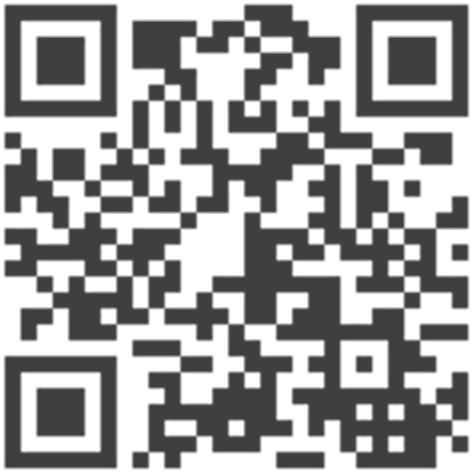 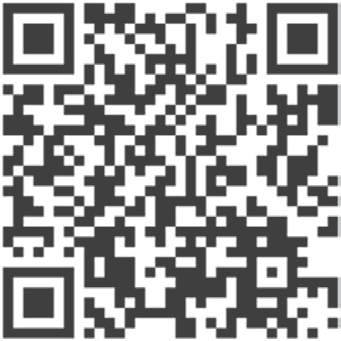 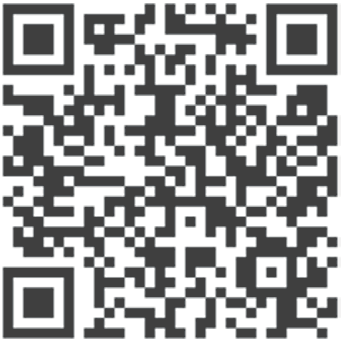 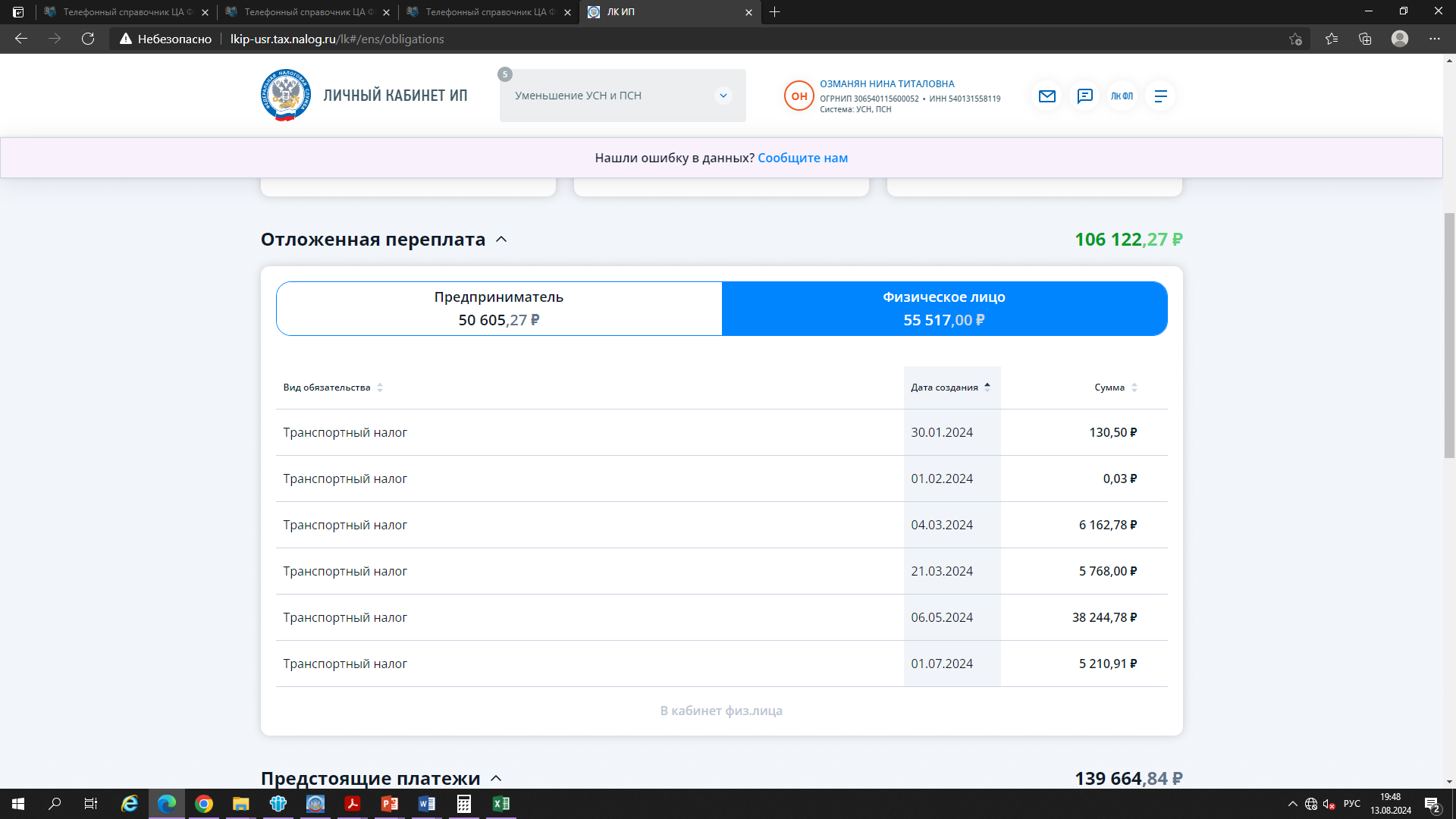 12 000,00 ₽
-
12 000,00 ₽
WWW.NALOG.GOV.RU